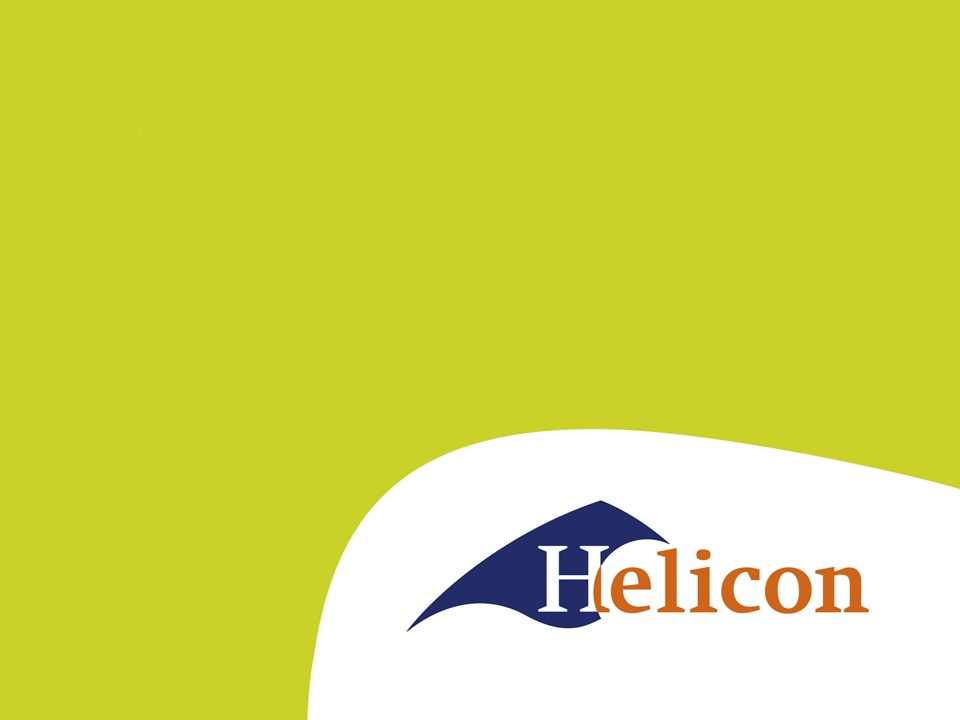 Circulaire Economie
Waardencreatie
Natuurlijke
Intellectuele
Financiële
Materiele
Sociaal-relationele
Menselijke
[Speaker Notes: Periode 2, leerjaar 2; zijn de intellectuele, financiële en materiele waarde aanbod gekomen.
Deze periode worden de natuurlijke, intellectuele, sociaal-relationele en menselijke waarde besproken en behandeld.]
Het donut model van de economie.
Ecologische plafond
Grens van de aarde

Sociaal fundament
Grens van het toe-eigenen
Periode 3
Planet
People
Klimaatveranderingen
Ecologie 
Biodiversiteit
Sociaal fundament
Menselijk gedrag
Gedrag in groepen
Macht en politiek
Organisatiestructuur en organisatiecultuur
[Speaker Notes: Bij zowel de klimaatveraneringen als sociaal fundament nemen we het model van de donuteconomie als uitgangspunt]
Succescriteria
- Informatie verwerken, beoordelen en delen
Opdracht
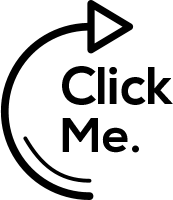 Hoe: IndividueelHulp: www.youtube.com  https://deweekvandecirculaireeconomie.nl/
Uitkomst: Presentatie van 7 minutenkeuze van hoe te presenteren is vrij.Wat:  Volg een Webinar of kijk een Webinar. Deze moet te maken hebben met planet of met people. 

In de presentatie komen de volgende punten naar voren:
Wat voor community; organisatie
Welk onderwerp werd er besproken
Wat sprak je aan van het onderwerp
Eén bijzonder ‘feit’, dat je geleerd hebt
Wat neem jij mee vanuit de Webinar
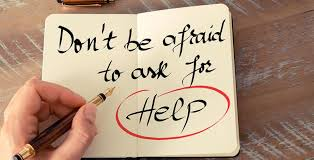 [Speaker Notes: Tips google: Webinar klimaat; Webinar circulaire economie etc. Hoef geen live Webinar te zijn

Webinar klimaat: groot ouders voor het klimaat]
Waardencreatie
Natuurlijke
Intellectuele
Financiële
Materiele
Sociaal-relationele
Menselijke
[Speaker Notes: Periode 2, leerjaar 2; zijn de intellectuele, financiële en materiele waarde aanbod gekomen.
Deze periode worden de natuurlijke, intellectuele, sociaal-relationele en menselijke waarde besproken en behandeld.]